Thermodynamic of polymers in solution
Flory - Huggins theory   Athermal macromolecular solutions
1-2. The regular macromolecular solutions
A regular solution is characterized by a small value of enthalpy of mixture (ΔHM) compared with the thermal agitation energy which is alone responsible of the molecular repartition in the liquid network. 
So, the mixture entropy of regular solution (polymer -solvent) has the same value that attributed to athermal macromolecular solution. This constitutes the ideal model of the real polymer solutions.
1-2.1. Heat of mixtures, Interaction parameter χ 1,2
In the Flory –Huggins theory, the calculation of the mixture heat ΔHM is exactly the same that those evaluated for the mixture enthalpy of the regular simple solution. The segment macromolecular notion drive to the consideration of the elementary interactions solvent-solvent, solvent-segment and segment-segment respectively characterized by the energies ε11,ε12 and ε22.
If  z is the adjacent cells to the segment  number in the liquid crystalline network model of Flory.
The free enthalpy of mixture (ΔGM) of the regular macromolecular solution, which indicates practically the case of a real solution at weak thermal effect, is:

		ΔGM= RT(N1Logφ1  +  N2Logφ2 +χ12N1φ2)
1-2.2. Notion of good solvent and mediocre solvent
The dissolution phenomenon of solute (2) in solvent (1) is effective when the free enthalpy of mixture (ΔGM)  take a negative value. 
     As the entropy of mixture is always positive, the dissolution is conditioned essentially by the sign and the heat  intensity of the this mixture ΔHM.

     Therefore, the interaction parameter χ12 is  measures the quality of a solvent towards a determined polymer.
By analogy with the theory of the simple regular solutions, the expression of the heat of mixture ΔHM calculated from the Flory –Huggins theory is affected by a positive sign (endothermic mixture). This is practically true for the majority  of macromolecular solutions. 
    Some time, we observe some exceptions when the constituents(solvent and polymer) have a polar structures.
 
    Example:   the dissolution of the poly(methylmethacrylate) in trichloroethylene  give a negative value for ΔHM.
The endothermic macromolecular solutions, which represent  the major part of the  real cases, are in opposite, characterized by the positive values of the interaction parameters χ12.
For a endothermic mixture realized at temperature T, the complete dissolution of the macromolecular solute is the best with the weak interaction parameters. 
    “The solvents with the weak interaction parameters is designed by good solvents for the polymer considered”. 
    In this way, by example, the natural rubber-carbon tetrachloride, poly(vinyl-tetrahydrofuran chloride) and cellulose nitrate are respectively characterized by  χ12  = 0.28, 0.14 and 0.27.
On opposite, 
    “the solvents with the χ12 near 0.5 is designed by the mediocre solvents for the polymer considered”. 
   By example, the polyisobutylene is dissolved easily at ordinary temperature in the cyclohexane (χ12= 0.44) than in benzene (χ12 = 0.5). The good solvent and the bad solvent are closely lied to the temperature.
1-3. Real macromolecular solutions
In general, in the case of a real macromolecular solution, which the heat of mixture ΔHM take an notable value or which the constitutes of the mixture are more polar, the regular macromolecular solution concept is not applicable. In this fact, for this type of solutions it is impossible to identify the entropy of configuration ΔSconf.  with its entropy of mixture ΔSM. Because the disposition of the macromolecular segments in solution do not only governed by the statistical considerations, and if  ΔHM is positive, the segments of macromolecules tempt  to withdraw into oneself to favorite the segment-segment interactions.
Now its possible to resume the definition of the different categories  of macromolecular solution
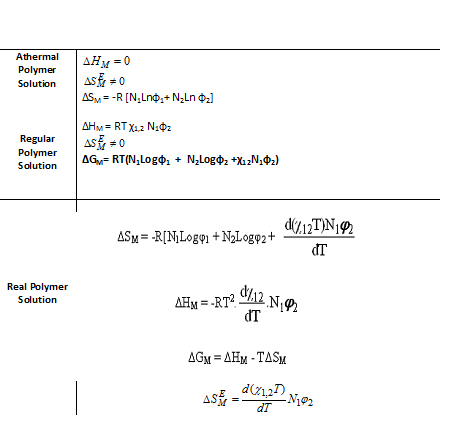 2.Macromolecular diluted solutions
In general, we admit that the macromolecular chains in solution has practically a homogeny repartition when the fraction volume of solute are superior to 0.04. Before this limit, the effective volumes occupied by the chains can be more or less separated and the Flory-Huggins  do not experimentally  verified. In particular, the partial molar entropy of solvent take clearly the weak values than the deducted by the calculation. For the such as diluted solutions, the partial molar entropy of solvent can write as fellow.
2.1 Notion of the excluded volume
2.2  Flory and Krigbaum  Theory
The spherical and stick forms of macromolecules proposed by Zimm and Huggins are in reality two models very simplified. This proposition constitutes two cases diametrically opposed of macromolecules in solution which depended to the solvatation of the solvent.
Flory and Krigbaum have calculated  the general expressions of the excluded volume u and the second virial coefficient (A2) which characterize  the macromolecules gifted by a good flexibility. In the case of a very diluted macromolecular solution , each isolated macromolecule can be definite by a  radial function of segments distribution since the mass center of the molecule.
2.2.1 Volume excluded by a flexible macromolecular chain
2.1.2 θ-Solvent and θ-temperature
One of the principal consequences of the Flory –Krigbaum theory is that the excluded volume (u) and the second virial coefficient (A2) are both functions of the interaction parameter χ12.
When χ12 is negative, the case of certain exceptional couples polymer-solvent, the quantity (1/2- χ12) is always positive and the excluded volume (u) and the second coefficient  of Virial (A2) increase with the absolute value of χ12. In this fact, the segment-solvent intermolecular interactions are energetically more favored  than the segment-segment intramolecular interactions, this fact induce  a strong deployment of each macromolecular ball.
When the interaction parameter is exactly 0.5, the relation (20) shows that the excluded volume  is nil. The absolute temperature to which the value of the interaction parameter  is 0.5 is called θ-temperature or Flory temperature. A Such as solvent necessary a mediocre solvent for this polymer taking in the same conditions of temperature is designed as θ-solvent. θ-solvent can be a pure liquid or a mixture of liquid.
Other definition, the θ-temperature can be defined more rigourosely as the temperature of the macromolecular solution which the second coefficient of Virial A2 is nil.
Example of  experimental determination of interaction parameters
Inverse gas chromatography

Employed in it inverse state,  this technique leads to several parameters as ΔHa ( heat of absorption), ΔHd( heat of dissolution), Tg ( glass transition temperature) and the  solvent –polymer, non solvent polymer and polymer-polymer interaction parameters of Flory.
Inverse state means the injection of a known substance called probe and study of the stationary phase ( polymer).
The principal element in the inverse gas chromatography is the column.
The column is treated and loaded by a inert support impregnate by the polymer.
The infinite quantity (some μl) of molecule probe ( solute) is injected in the column loaded.  
The retention time of the solvute is taking at the summit of the peak.
 
The retention volume Vg is calculate according to the following equation:
Zone of non equilibrium

    In this zone the retention mechanism is generally complex, the stationary polymeric phase is in the  chromatographic non equilibrium due to the the physic state transition of this phase.
The interactions polymer-solvent
The interaction solvent/Polymer-Polymer
Here, χ 1(2,3) is related to other binary interaction parameters as shown in the following expression:

χ 1(2,3) = φ2 x χ12 + φ3 x χ13 + φ2 x φ3 x χ13
The interaction Polymer-Polymer
3. Osmotic pressure of diluted macromolecular in solutionThe osmotic phenomena trough a membrane “ semi-permeable” is widely employed in the physical chemistry macromolecular.
The difference between P and Po is called osmometric pressure      = P  -  Po
4.1 Thermodynamique expression of the osmotic pressure
4.2 Determination of average number molecular weights
3.3 Determination of interaction parameters
3.4 Thermodynamic methods study based on the Raoult’s laws
Boiling method
Tonometry method
4. Solubility of polymers4.1 Hildebrand Solubility parameters
Hidebrand has defined a solubility parameter ( ) charactering each molecule of the same type as     
	where is the associated energy of the same type of molecule and z, the coordination number of the liquid network ( the number of the  immediate  molecules neighbor),  the partial molar volume of the solvent.
	This parameter can be reach experimentally from the vaporization energy of liquids.
The enthalpy of mixture take  definitively this form

	It well know that the solubility solute /solvent is possible when 

	ΔGM =ΔHM-TΔSM < 0                ΔSM   is always positive
  
	for a good solubility  ΔHM   take the weak positive value 
	The necessary condition for obtain a solution is  
 
 ΔHM ≈ 0   or   δ1 ≈ δ2
4. The phases separation in the systems at weak interactions
4.1 The binary systems
     Systems containing  a polymer and solvent 
     4.1.1 Athermic solutions
      According to the hypotheses that the dissolution of the flexible macromolecular chains are occurs neither variation of volume and nor energy transfer during the mixing.  The variation of energy take the following equation:
x is the ratio of the molar volume of solute /molar volume of solvent. x is proportional to the polymerirization degree.
1.1.2 Regular solutions
In the regular solutions model, Flory supposes that if the mixture occurs with energy transfer, the enthalpy effect  is very weak. In this case, the enthalpy of mixture take this form
where χ is the interaction parameter solute-solvent.
The partial molar enthalpy of solvent take this expression
the variation of the free enthalpy of mixture can be write as fellow
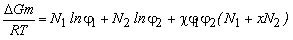 and the variation of the chemical potential of solvent and solute can be expressed as
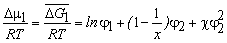 (6)
and
1.1.3 The phases separation
The equation ( 6) can be rewrite only with the volume fraction of solute φ2 :
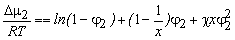 4.2 The ternary systems
    4.2.1 Ternary systems with a macromolecular component
    The general problem was treated by Scott.  Scott proposes two different approximations  for simplified the calculation:
a) In case of the single liquid approximation (the composition of the solvent is the same in the two phases ) . The mixture is equivalent to a binary system which the Flory interaction parameter is:
The variation of the chemical potential of the polymer is:
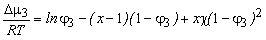 with   x1 =  x2 = 1    and     x3=x
b) The second approximation is the case of the complete immiscibility, the polymer and the solvent  are supposed to be completely immiscible ( one phase containing the two solvents and other phase containing the swelled polymer).
4.2.1.1  Polymer – solvent – non solvent systems
The more simple case is those of Tompa. Tompa considers  that the
interaction constant between the polymer and one of the liquids is equal to
the relative constant of the two liquids
                                         χ12     =      χ13   =    χ                              (11)
The solvent is designed by (2), the non solvent by (1) and the polymer by (3)
Tompa considers also that the interaction parameters of the solvent and polymer is nil:     
		χ23 =   0    where       χ2  =    χ3 =    0       and       χ1 = χ   and from the a) supposition of  Scott        x1    =   x2   =  1      and   x3    =    x
With the negligence of the entropic term of χ, the variation of the chemical potentials are:
4.2.1.2 Polymer –Solvent (1) – Solvent (2) systems  (Scott)
The conditions x1  = x2 and x = x3 are always applicable  and χ13 and χ23 are
inferior to 0.5  while χ12 is inferior to 2. The three components are in
principle miscible in all proportions.
     According to Peterson et al. if the binary mixture of the two solvents is
assimilated to a unique solvent, the interaction between the polymer(A)
and the solvent (S) is according to Scott take the following equation:
				χAS = x1χA1  +   x2χA2   -   x1x2χ12           (15)
where x1 and x2 are the molar fraction of the solvent 1 and solvent 2 and
χA1 and χA2 are the interaction parameters between the polymer and each
solvent.
4.2.1.3 Polymer – non solvent (1) – non solvent (2) Systems
A polymer insoluble in the solvent (1) and insoluble in
solvent (2)separately but it can be soluble in their mixture.
4.3 The Polydispersed macromolecular systems
4.3.1. The average molecular seizes

a) The average number molecular weight
Ni : number of molecules and Mi is the molecule weight of molecule i
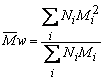 b) The average weight molecular weight
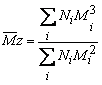 c) The average molecular weight “Z”
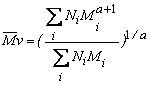 d) The average viscosimetric molecular weight
a is the coefficient of viscosimetri equation: [η]=kMa
Mn, Mw, Mz and Mv
5. Experimental realization of fractionally 
5.1 The fractioned precipitation
This operation is realized by three different ways
The addition of a non solvent (precipitant) into the solution
The evaporation of solvent
The  variation of temperature
5.1.1 Method by addition of a non solvent
The polymer dissolved in an adequate solvent
then is added progressively to a non solvent and
the polymer precipitates immediately. 
The polymer is then recuperates by filtration.
5.1.2 Method by evaporation of solvent
    The Principe of this operation is based on the  concentration of the polymeric solution. This solvent is evaporated by air up to the total evaporation of solvent.
5.1.3 Method by variation of the temperature
    Some solvents are mediocre or bad, the cooling operation can be used for recuperate the polymer by decantation.